تحدي الطيران
AVITHON
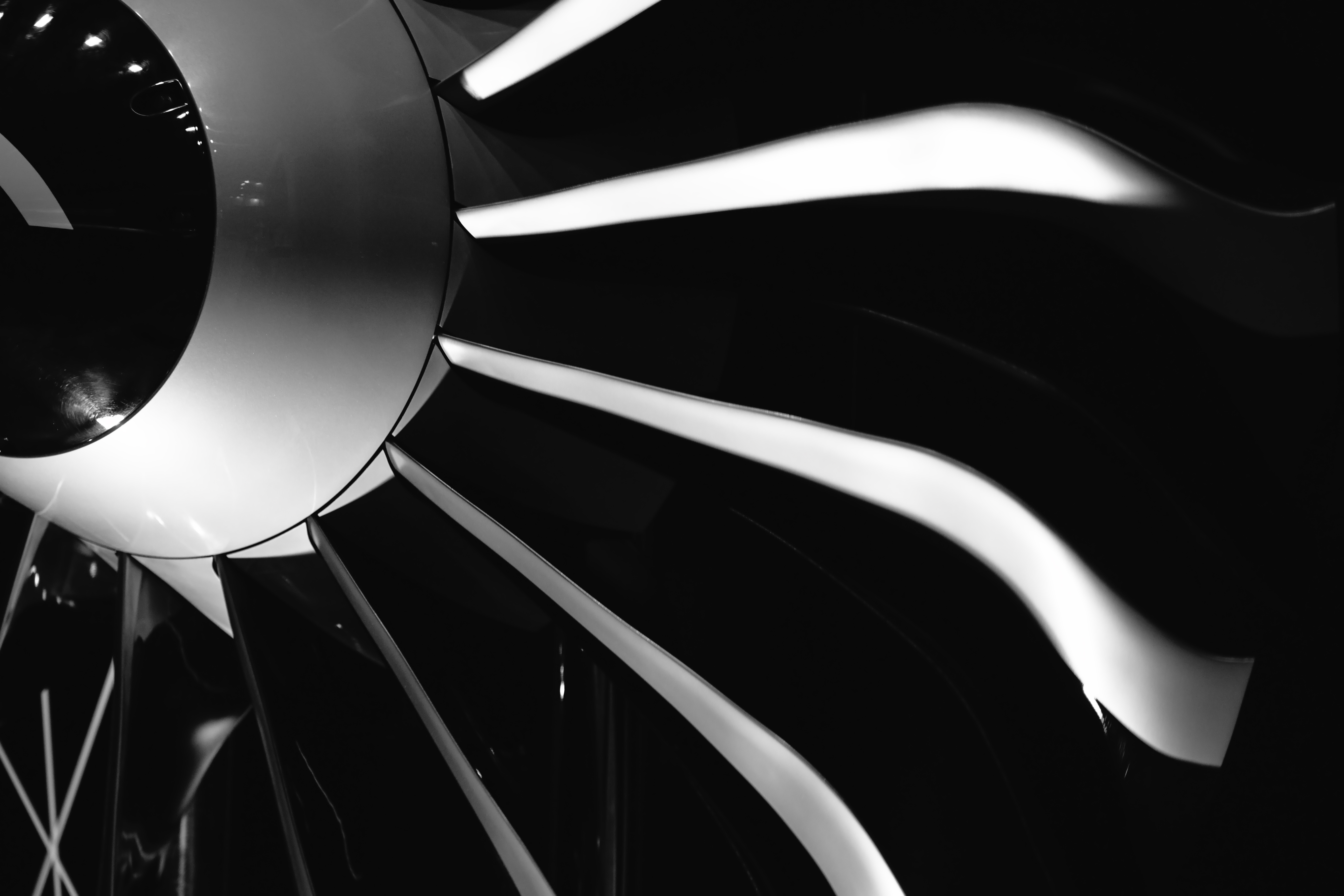 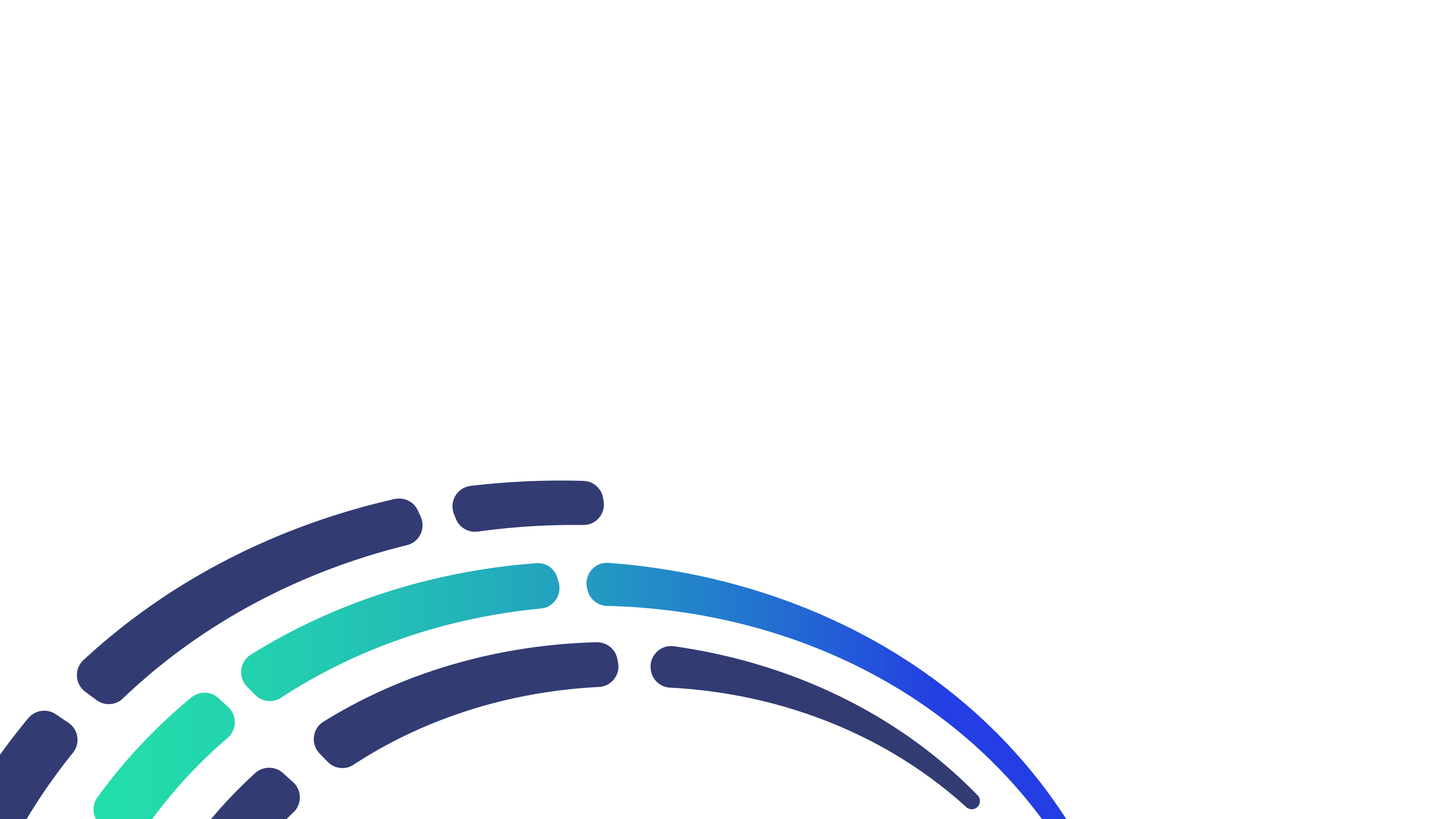 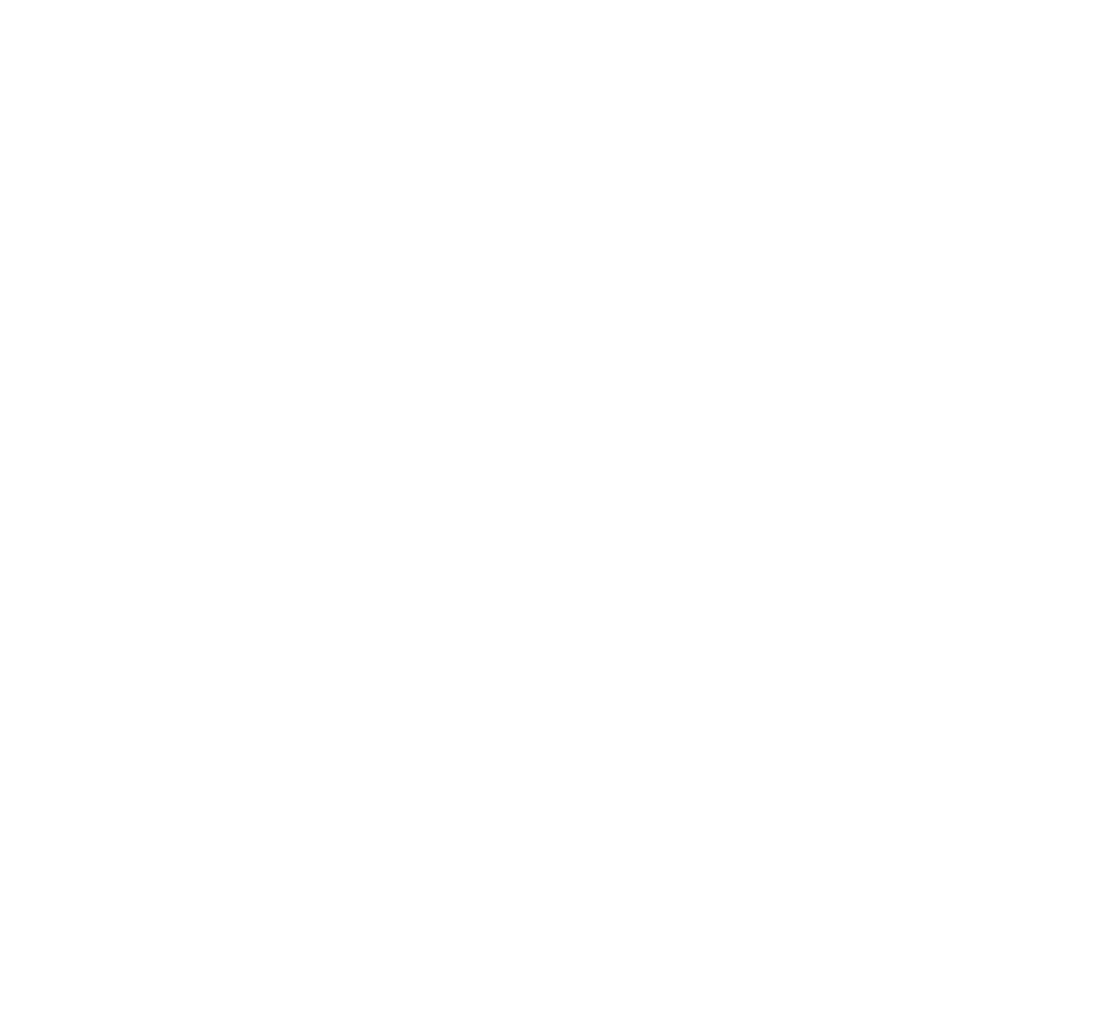 تحدي الطيران
عن التحدي
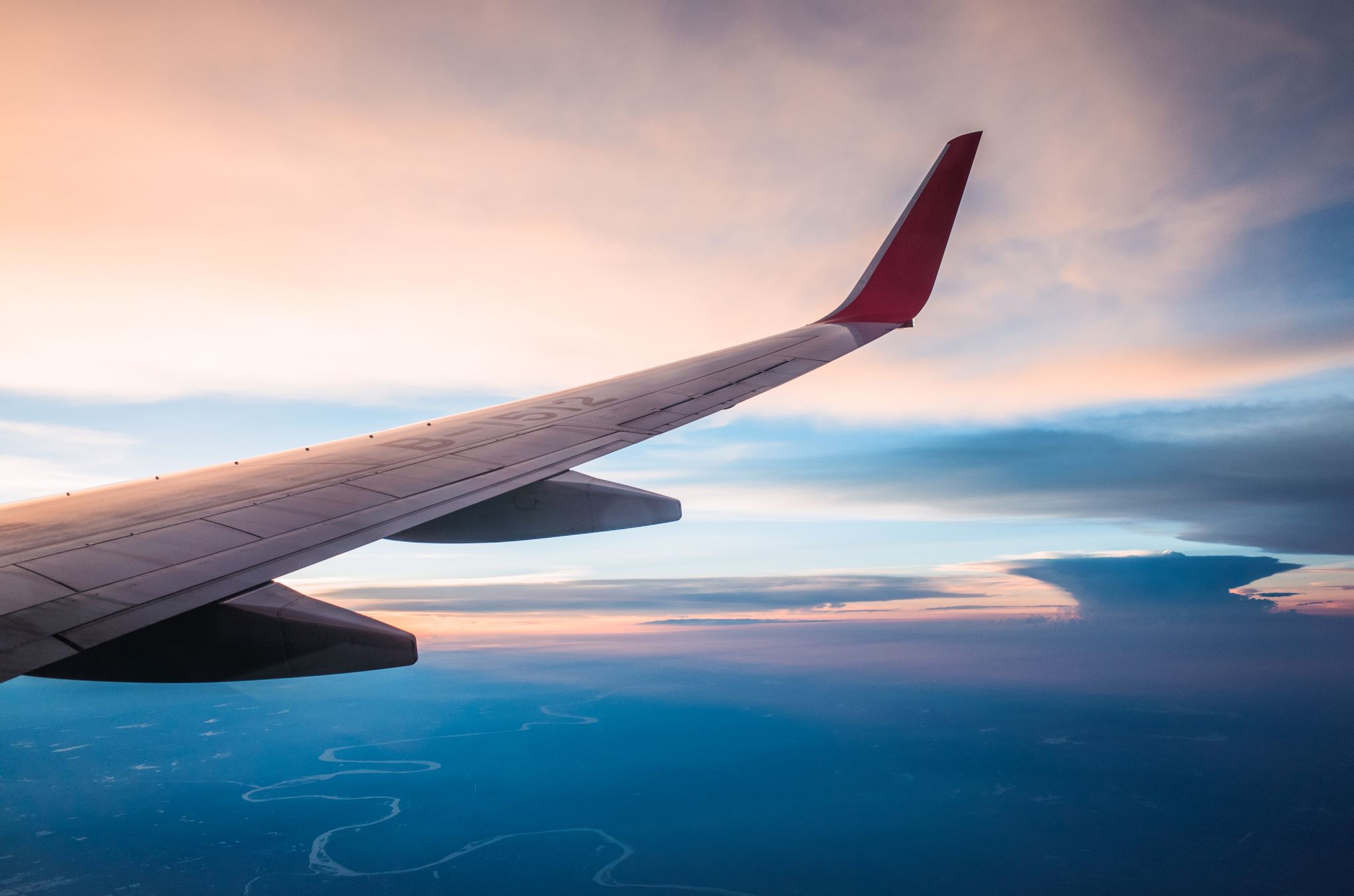 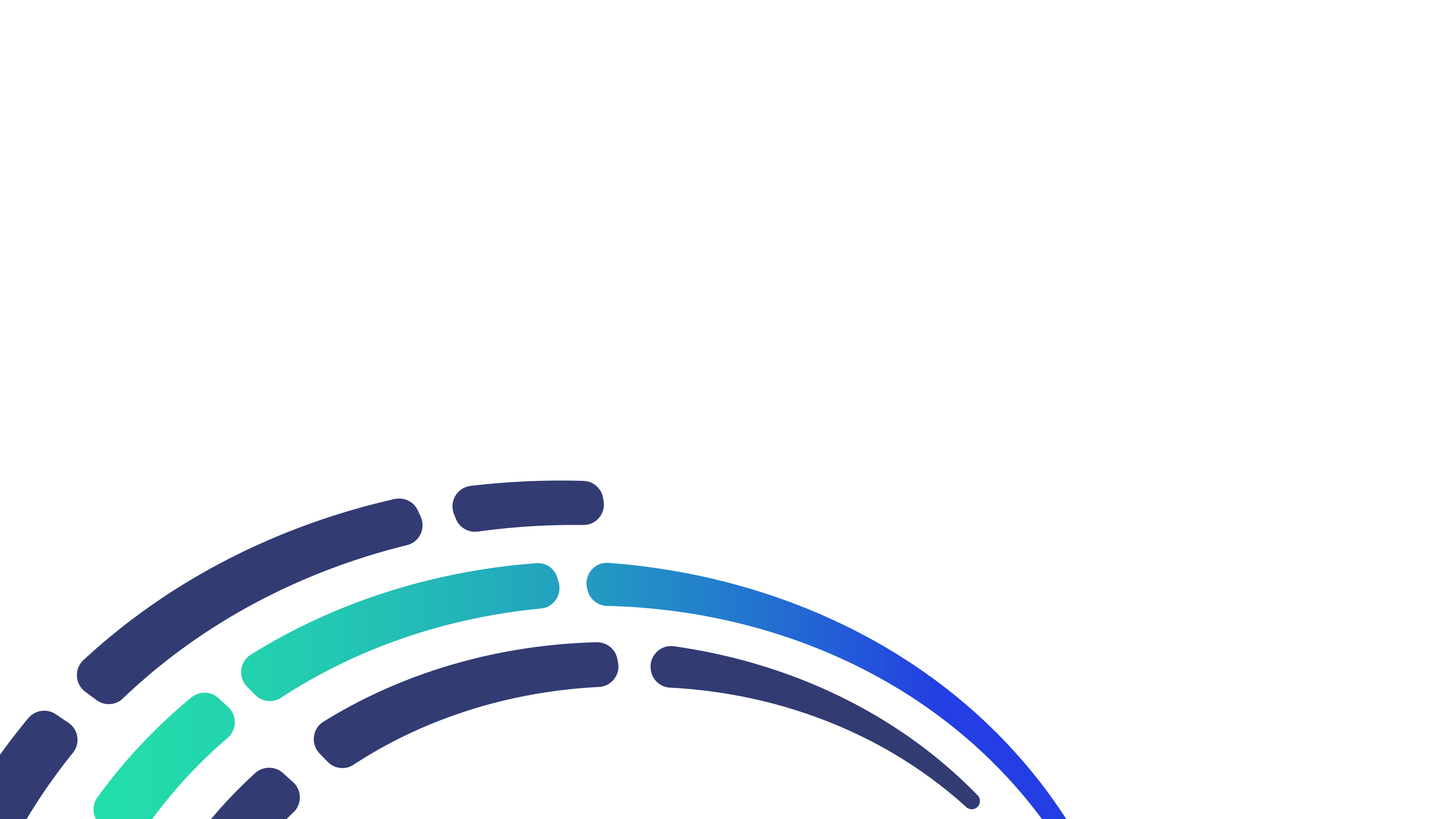 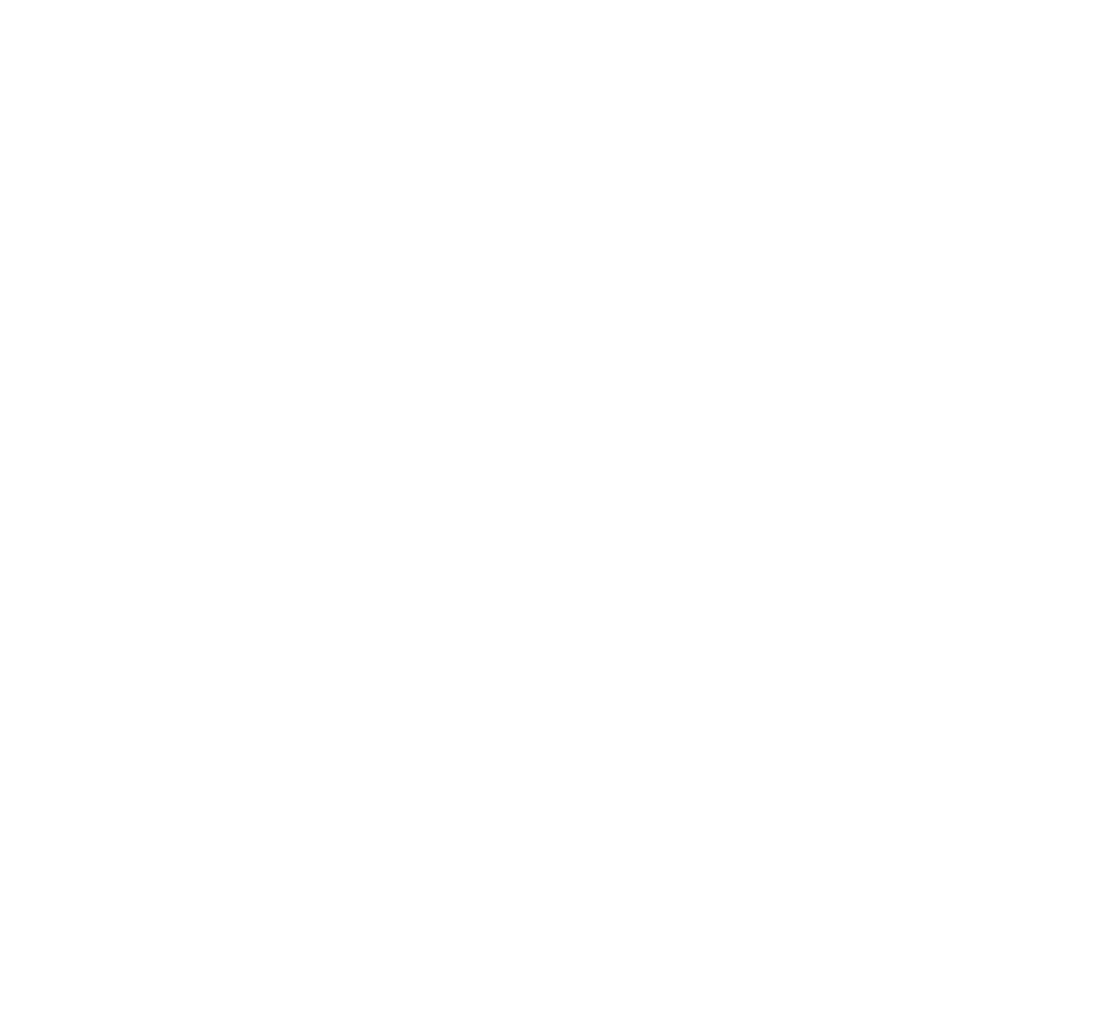 شكرا لكم
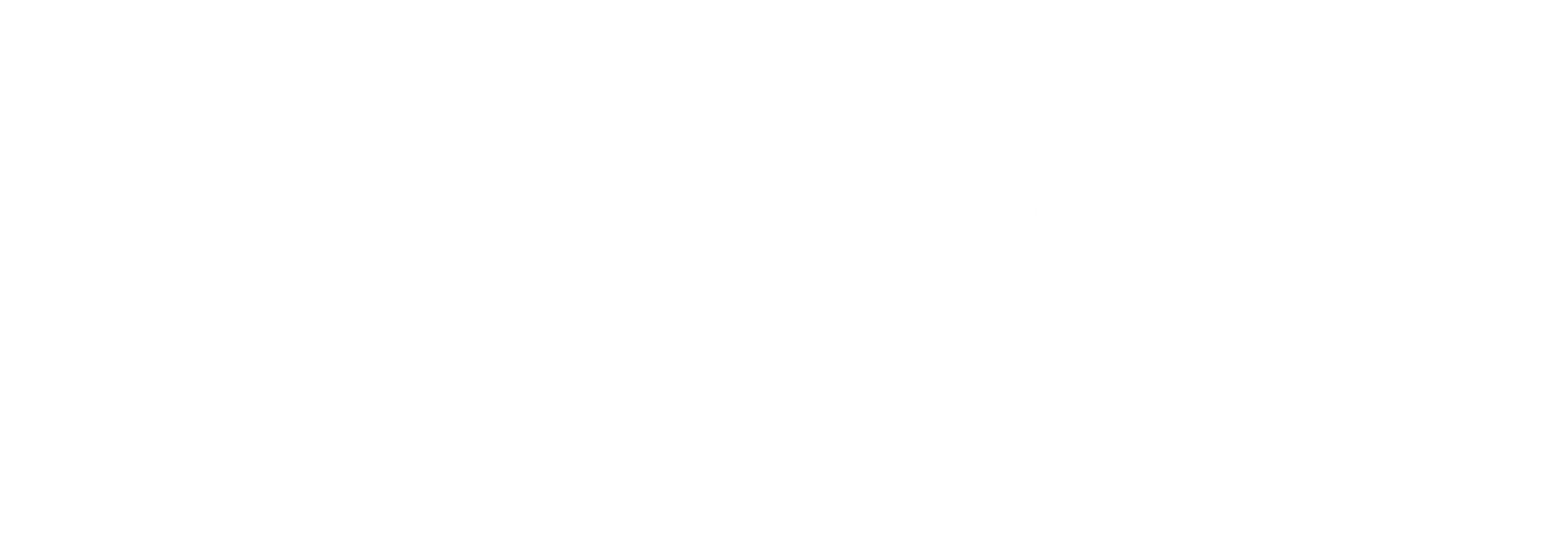